МКДОУ – детский сад «Капелька»
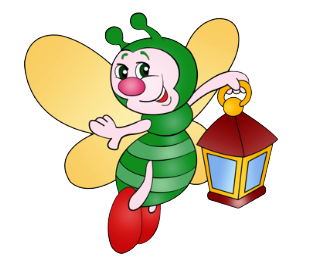 Проект: «Светлячок».
Профилактика речевых нарушений у детей младшего дошкольного возраста.
Материал подготовила: учитель-логопед Евдокимова О. А.
с. Криводановка
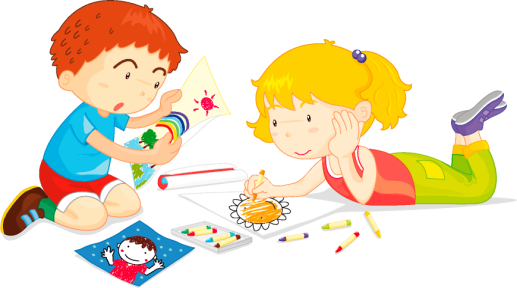 Помощь детям с нарушениями речи в МКДОУ – детский сад «Капелька»:
Планирование проектной деятельности осуществляется в рамках «Программы кружковой работы по профилактике речевых нарушений у детей младшего и среднего дошкольного возраста».
Работа по профилактике речевых нарушений ведется с детьми в условиях детского сада без проведения специальных занятий. 
Так процесс проходит с минимальными затратами времени, что ведет к оптимизации образовательной деятельности и не перегружает его. 
К тому же помощь оказывается комплексно и единовременно большому количеству детей.
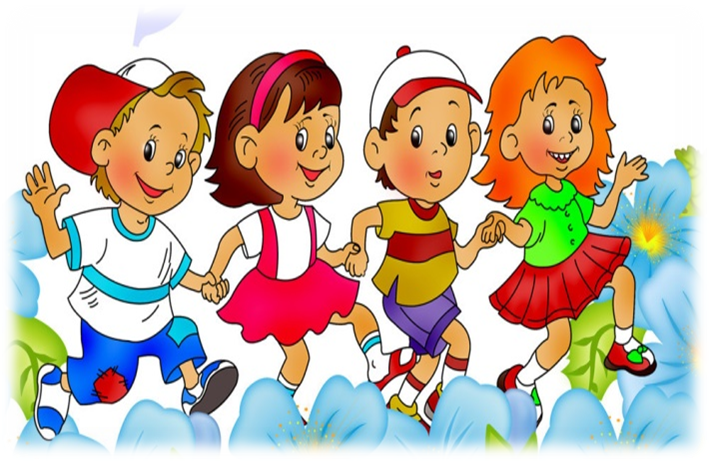 Профилактика речевых нарушений. 
Комплексы упражнений:
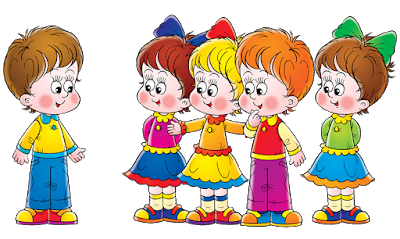 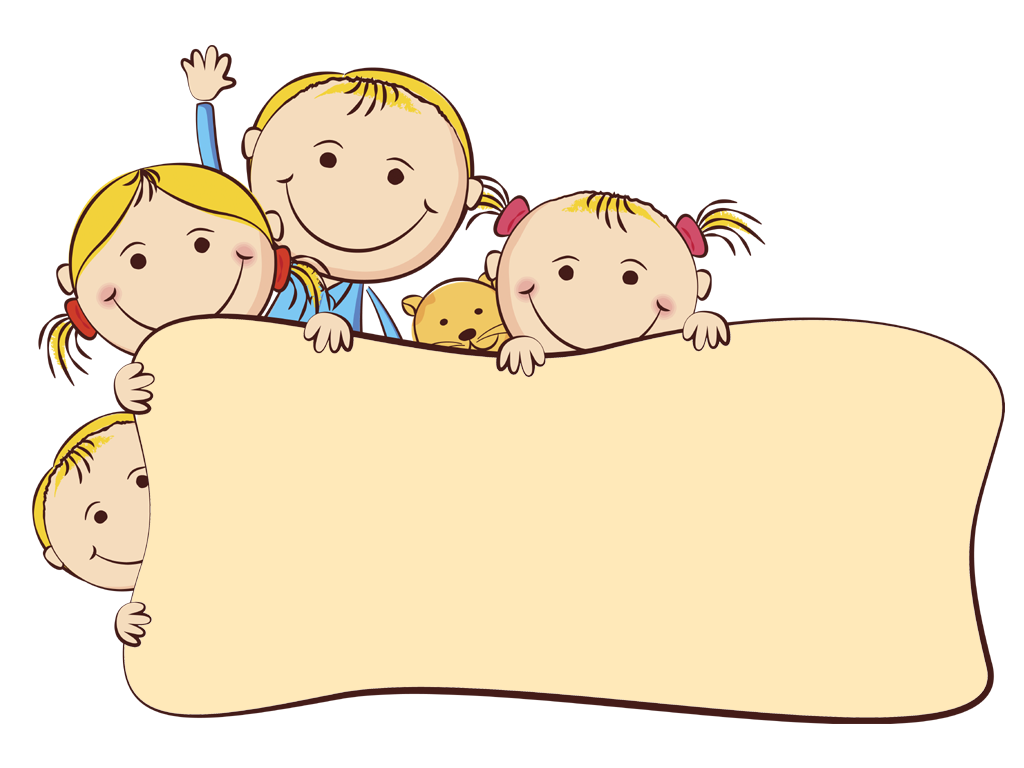 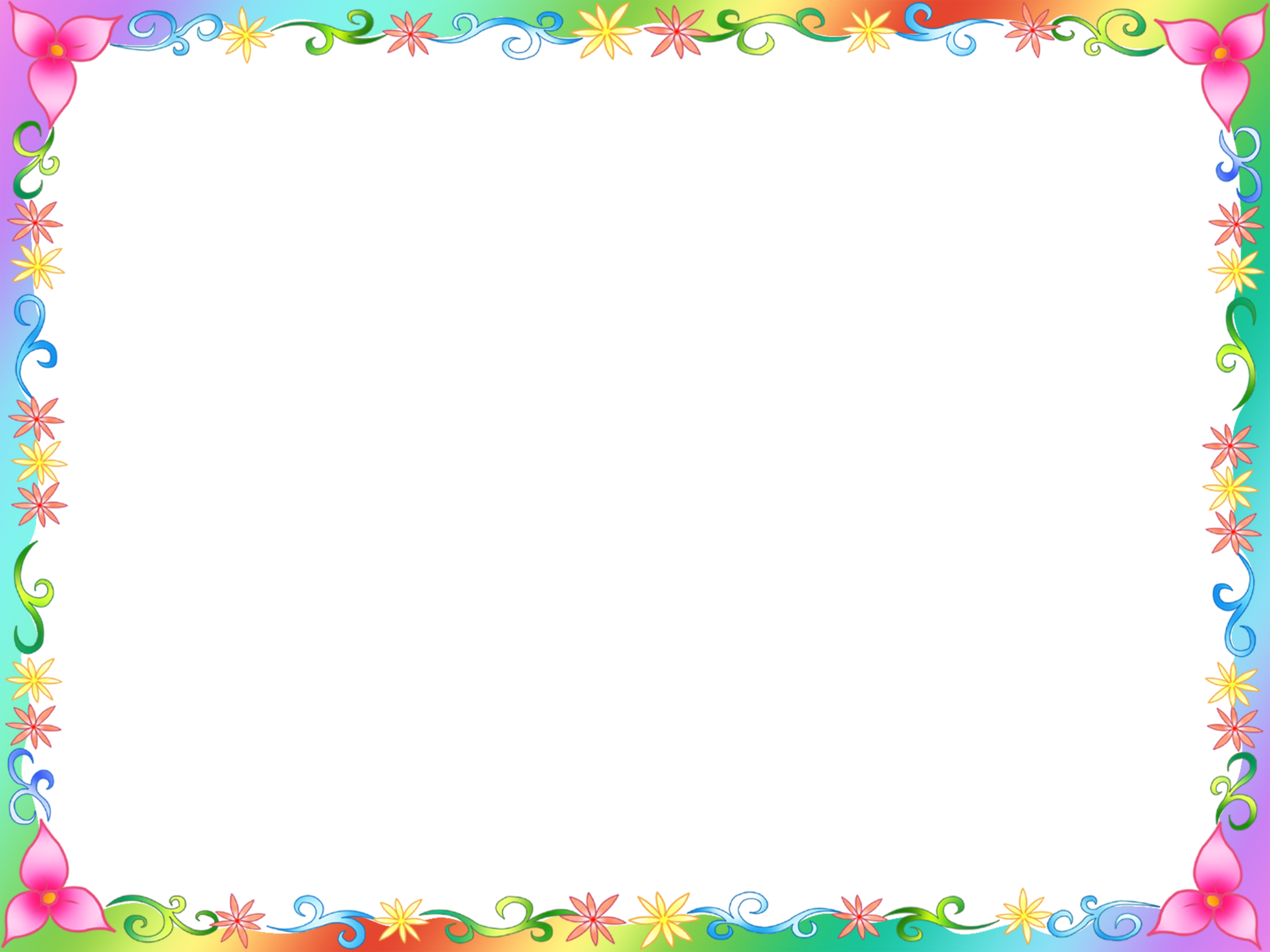 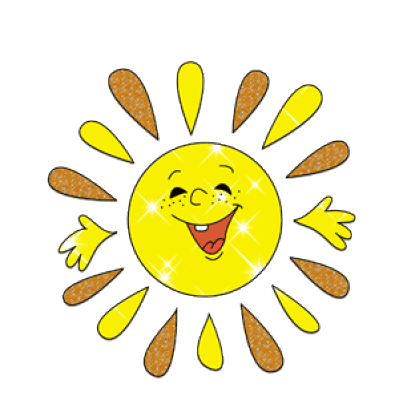 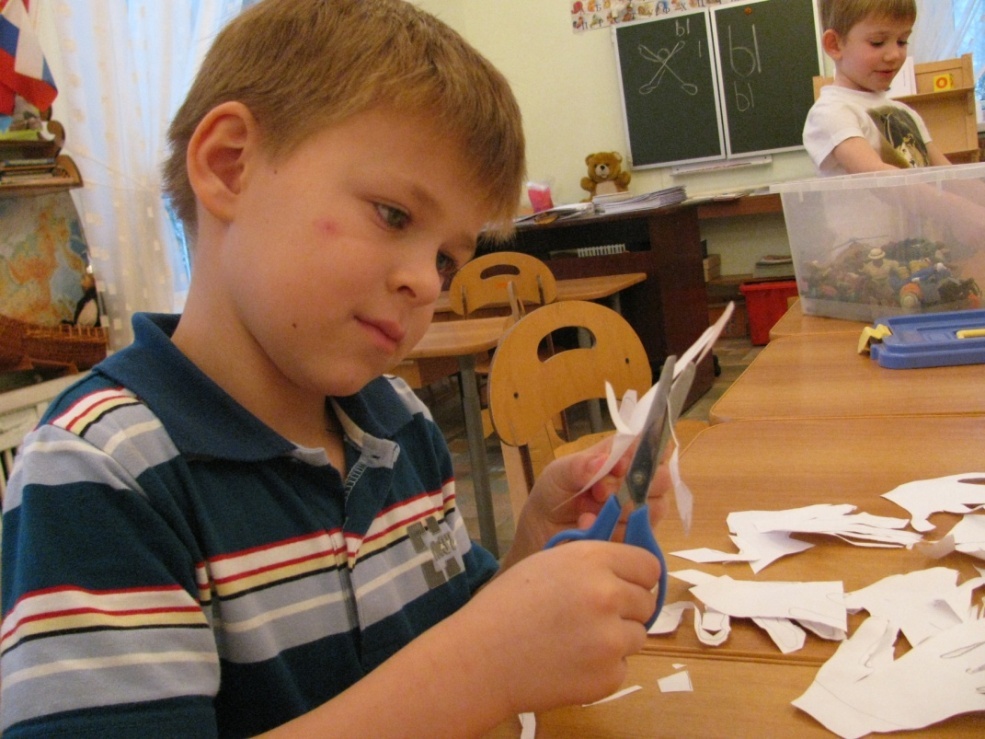 Складываем 
из бумаги
Уважаемые родители!
Вы любите своего ребенка? Вы хотите, чтобы Ваш ребенок добился в жизни значительных успехов, сделал блестящую карьеру на поприще науки или в бизнесе, состоялся как личность, чувствовал себя свободно и уверенно?
Тогда эта страничка для Вас!
Учите своего ребенка говорить. Учась говорить, он учится думать. И говорить он должен правильно. 
Официальный сайт МКДОУ – детский сад «Капелька». Страничка учителя-логопеда. Советы, рекомендации по речевому развитию детей дошкольного возраста https://kapelka.edusite.ru/p10aa1.html
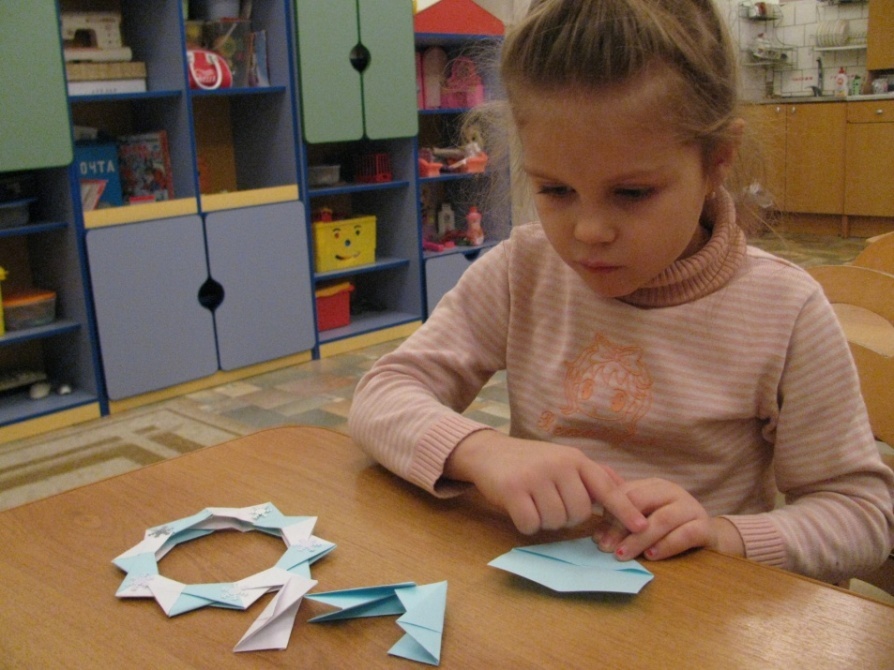 Выстригаем
Информация на сайте:
10 простых советов учителя-логопеда.
Для чего нужны занятия с учителем-логопедом?
Полезная информация:
 Дизартрия. Что это такое?
Общее недоразвитие речи.
Фонетико-фонематическое недоразвитие речи.
Взаимосвязь логопеда и семьи.
Памятка для родителей.
Правила для родителей.
Речевые игры дома.
Артикуляционная гимнастика.
Полезные ссылки.
 Советы логопеда 
«Говорите с ребенком правильно».
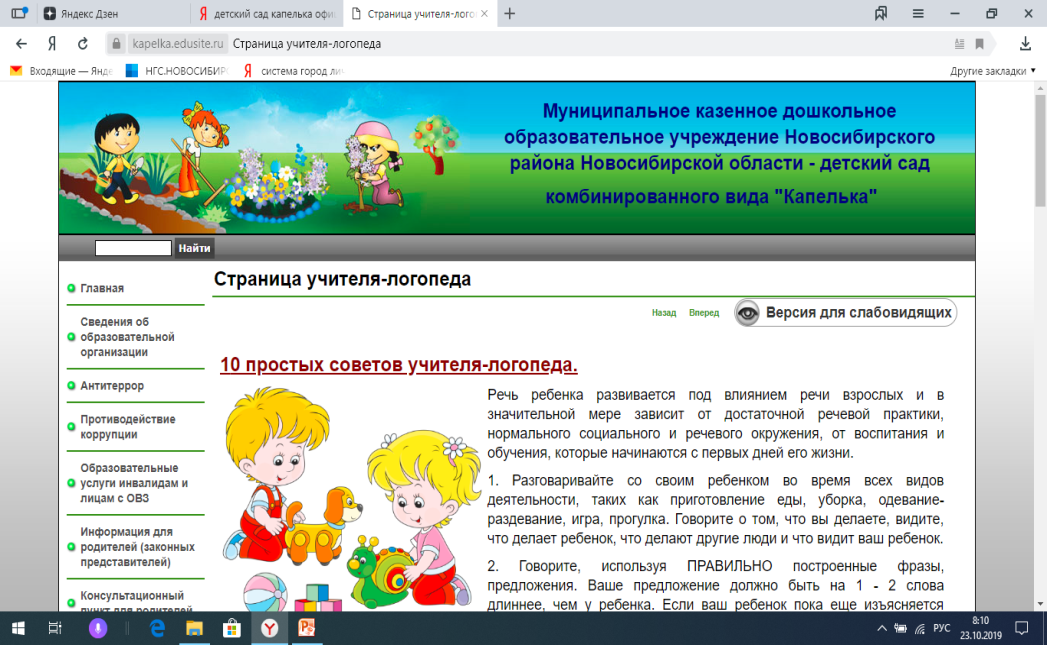 Итог реализации проекта:
Снижение количества детей с нарушениями речи.
Соответствие уровня развития высших психических и двигательных функций возрастной норме.
Осуществление непрерывности и преемственности профилактической, коррекционно-развивающей работы в условиях массовых групп детского сада.
Активное включение родителей, педагогов, в коррекционно-развивающую работу с детьми младшего дошкольного возраста.
Обеспечение единства и преемственности семейного и общественного воспитания.
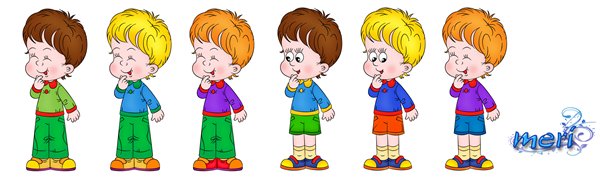 Развитие речи у детей дошкольного возраста –  процесс длительный и не простой, требующий нашего особого внимания.
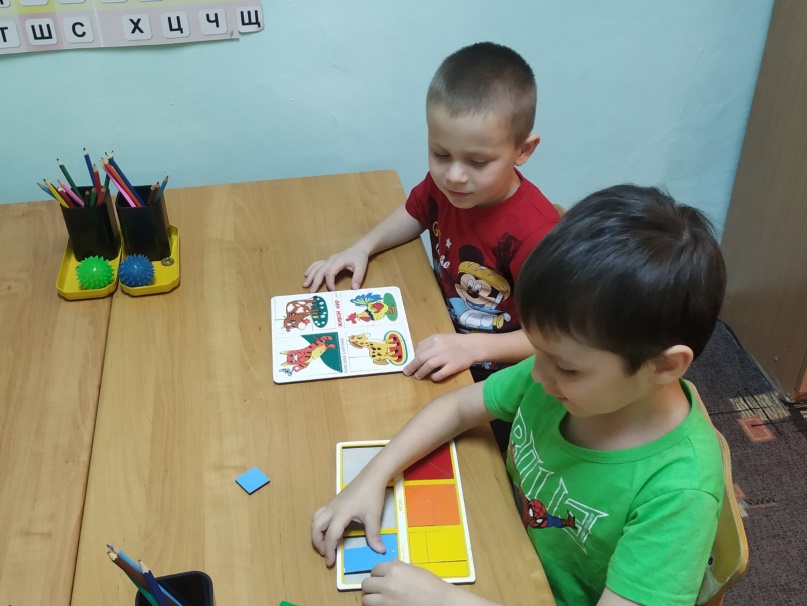 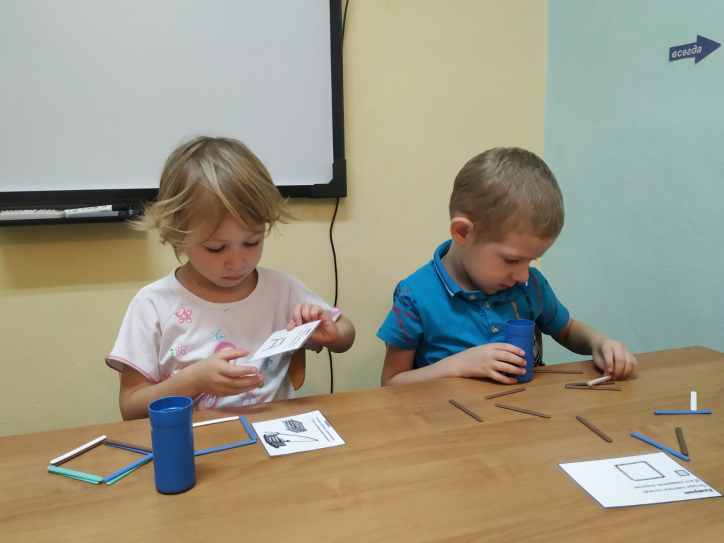 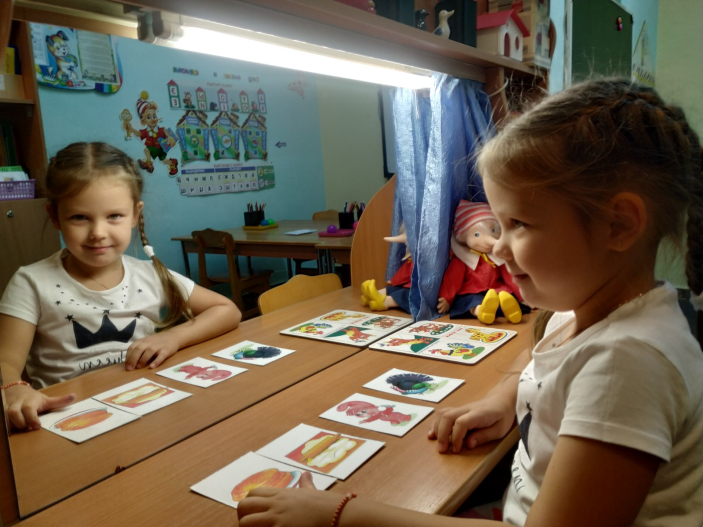 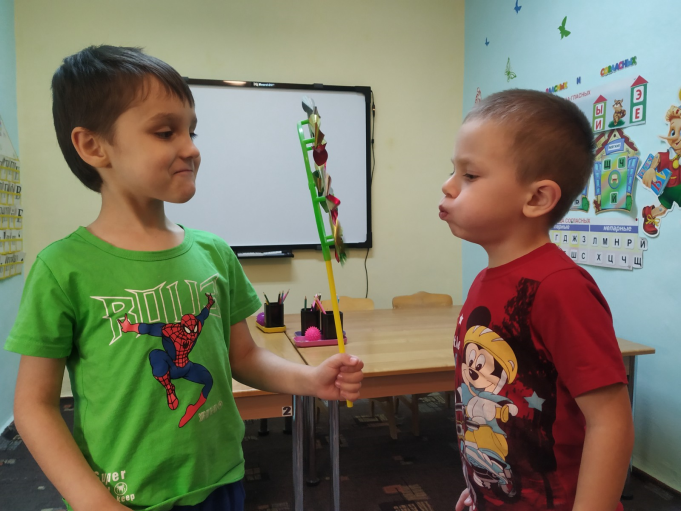 СПАСИБО ЗА ВНИМАНИЕ!